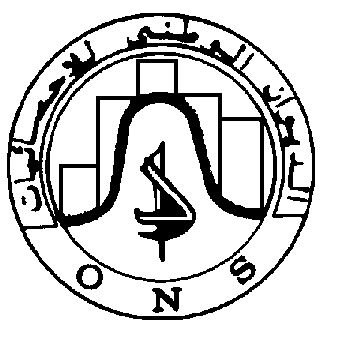 الجمهورية الجزائرية الديمقراطية الشعبية     
الديوان الوطني للإحصائيات
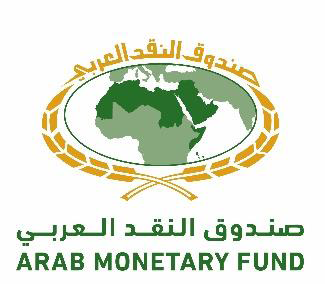 حسابات القطاعات
حالة الشركات غير المالية
 بعض جوانب التجربة الجزائرية

إعداد السيد حميد زيدوني
مدير عام مساعد
ا  الإجتماع التاسع للجنة الفنية لمبادرة الإحصاءات العربية "عربستات" 
أبوظبي، 9 - 10 نوفمبر 2022
محتوى العرض
مقدمة عامة
1- الإطار المفاهمي
2- مصادر البيانات الإحصائية
3- النظام الوسطي للمؤسسات
4- المعالجات خارج النظام الوسطي
5-خاتمة
بعض المصادر
الأمم المتحدة "نظام الأمم المتحدة للحسابات القومية - الحسابات القومية 2008-« 

 اليوروستات "النظام الأوروبي للحسابات ESA 2010" 

 الفصل الحادي والعشرون - الروابط بين محاسبة الأعمال والمحاسبة القومية وقياس إنتاجية الأعمال.

 الأمم المتحدة "الروابط بين محاسبة الأعمال والمحاسبة الوطنية - نيويورك 2000"
 United nations  « Links between Business Accounting and National Accounting – NY 2000 »
مقدمة
سنحاول عرض بعض جوانب منهجية إعداد حسابات الشركات غير المالية.

 لا يتم إعداد حسابات الشركات غير المالية بشكل مستقل عن حسابات القطاعات المؤسسية الأخرى، ولا سيما حسابات الشركات الفردية ؛


نكتفي على مستوى سلسلة حسابات الشركات غير المالية إلى حد حساب رأس المال.
لا يتم إعداد الحساب المالي 

لا يتم إعداد حسابات الميزانية العمومية
1- الإطار المفاهمي
يُعرِّف نظام الحسابات القومية لعام 2008 الشركات غير المالية بأنها "وحدات مؤسسية تتمثل وظيفتها الرئيسية في إنتاج سلع و خدمات غير المالية سوقية " (SNA2008 ، 2.17)
 
 يعتبر SNA 2008 أن قطاع الشركات غير المالية "يتكون من المجموعة التالية من الوحدات المؤسسية المقيمة:

أ) جميع الشركات غير المالية المقيمة (على النحو المحدد في نظام الحسابات القومية ولا يقتصر فقط على الشركات المؤسسة قانونًا) ، بغض النظر عن مكان إقامة مساهميها ؛
(ب) فروع الشركات غير المقيمة التي تعمل على المدى الطويل في أنشطة الإنتاج غير المالي في المنطقة الاقتصادية ؛
ج) جميع المؤسسات التي لا تهدف إلى الربح المقيمة و المنتجة لسلع أو الخدمات سوقية غير المالية.
1- الإطار المفاهمي
عملا بهذا الإطار ومن الناحية العملية ، 

1- يظم هذا القطاع في الجزائر :
الشركات العمومية الوطنية ؛
الشركات العمومية المحلية ؛
الشركات الخاصة؛
الشركات المختلطة

2- الشركات التي لا يتعدى عدد موظفيها 10 موظفين وليس لديها حسابات مرتبطة تكون تابعة لقطاع بالأسر

3- على مستوى حسابات الشركات غير المالية، لا يقوم الديوان الوطني للإحصائيات بضم أنشطة المؤسسات التي لا تهدف للربح المقيمة و المنتجة لسلع أو الخدمات سوقية
2- مصادر البيانات الإحصائية
ترتبط جودة حسابات الشركات غير المالية ارتباطًا وثيقًا بجودة مصادر المعلومات الإحصائية المتاحة ؛

لا ينبغي التغافل على أي نوع من مصادر للمعلومات ؛

ينبغي ترتيب المصادر حسب الأولويات؛

المحاسب الوطني لديه دائمًا في صندوق أدواته حلولا لمواجهة المشاكل التقنية و المنهجية، بينما  تظل يديه أحيانًا مقيدة لمواجهة المشاكل المتعلقة بمصادر البيانات.
2- مصادر البيانات الإحصائية
1- المسح السنوي للشركات

المجال : عمومًا المجال الحقيقي بأكمله باستثناء الزراعة

البيانات المتاحة :  البيانات المادية والمحاسبية عن الشركات 

المعلومات التي تم جمعها تستخدم أساسا في :

 إعداد ميزان السلع و الخدمات (الموارد و الاستعمالات)
 حسابات الفروع الأنشطة الاقتصادية
 حسابات الشركات غير المالية
مشكلة التغطية ومشكلة معدل الاستجابة
2- مصادر البيانات الإحصائية
2- المسح الهيكلي (المعمق)

 	المجال : جميع قطاعات الأنشطة الاقتصادية باستثناء الزراعة ؛
تتم كل خمس أو عشر سنوات ، ولا سيما عند القيام بتغيير في سنة الأساس المحاسبي ؛
	الخصائص : تخص الشركات وجميع وحداتها؛

	يوفر معلومات عن الاستهلاك الوسيط حسب المنتج
2- مصادر البيانات الإحصائية
2- المسح الهيكلي (المعمق)

من بين المعلومات التي يتم جمعها :

العمالة والأجور (بواسطة CSP ، دائمة وليس ،….) .......
المنتجات والمبيعات والمخزونات حسب المنتج بالكميات المادية والقيمة
المشتريات حسب المنتج بما في ذلك المستورد والمخزون حسب المنتج كماً وقيمة
الاستثمارات حسب نوع الأصول ، والعمر ، وما إلى ذلك.
البيانات المحاسبية وغير المحاسبية

إعداد ميزان السلع و الخدمات 
 حسابات الفروع الأنشطة الاقتصادية
 حسابات الشركات غير المالية و جدول المدخلات و المخرجات
حساب إنتاجية العمل.
2- مصادر البيانات الإحصائية
3- حسابات المؤسسات

3.1- حسابات المؤسسات التي يجمعها الديوان الوطني للإحصائيات من خلال المسوحات لدى المؤسسات (السنوية والهيكلية) ؛

3.2- حسابات المؤسسات التي تجمعها مديرية المحاسبة الوطنية مباشرة من بعض الشركات الخاصة (مثل SONATRACH) ؛

3.3- مركزية حسابات المؤسسات التابعة للقطاع العام المتوفرة لدى مكتب ECOFIE)) ؛

3.4- مركزية حسابات المؤسسات التي يحتفظ بها مركز السجل التجاري الوطني؛

3.5- -بطاقية المديرية العامة للضرائب
2- مصادر البيانات الإحصائية
3- حسابات المؤسسات

قبل عام 2010:  حسب المخطط المحاسبي لسنة 1975
اعتبارًا من 2010: وفقًا لنظام المحاسبي المالية (القانون رقم 07 الصادر في 25 نوفمبر 2007) SCF

SCF مستوحى من المعايير الدولية   : International financial reporting stardards (IFRS)  و International Accounting Standards  (IAS)

في كلتا الحالتين :

وثائق القياسية ولكن في بعض الأحيان الخصائص القطاعية ؛
جودة لا تشوبها شائبة من الناحية النظرية ؛
مبدأ الاستحقاق.
2- مصادر البيانات الإحصائية
يقترب النظام المحاسبي المالي كثيرا من بعض مبادئ SNA 2008. يمكننا الاستشهاد بما يلي:

مبدأ الاستحقاق ؛
مخزون الخدمات (341 دراسة جارية ، إلخ) ؛
الأصول الثابتة الممولة من خلال صيغة التأجير ؛
تكاليف البحث والتطوير في الأصول الثابتة غير الملموسة (في ظل ظروف معينة) ...
SIE    3- النظام الوسطي للمؤسسات
الأنظمة الوسيطة هي "عروض تقديمية اقتصادية لحسابات متعاملين، والتي يمكن إنشاؤها لجميع مجموعات المتعاملين الذين يحتفظون بحساباتهم وفقًا للقواعد الموحدة لخطة المحاسبة” – النظام الموسع للمحاسبة الوطنية،

يحاول SIE التوفيق بين المفاهيم المستخدمة لتحليل المؤسسة مع تلك المستخدمة في تحليلات الاقتصاد الكلي. 

هو الإطار المحاسبي الذي يسمح بإعادة تشكيل الحسابات الوسيطة المختلفة للقطاع المؤسسي معين، في حالتنا الشركات غير المالية
SIE    3- النظام الوسطي للمؤسسات
النظام الوسطي للمؤسسات
الحسابات الموحدة
·
معالجة معدل الإجابة للمسح
تعميم النتائج 
القطاع غير المنظور
معالجة الحالات الخاصة
معالجة الفوارق المفاهمية
·
النظام الوسطي للمؤسسات
حسابات غير المالية
   في الإطار المركزي 
     ل SNA 2008
·
محاسبة الشركات
·
·
·
.
المستوى الاقتصادي الجزئي
مستوى الاقتصاد الكلي
المستوى الاقتصادي المتوسط
SIE    3- النظام الوسطي للمؤسسات
1- حساب الإنتاج
SIE    3- النظام الوسطي للمؤسسات
1- حساب الإنتاج
SIE    3- النظام الوسطي للمؤسسات
-1.IIحساب التوزيع الأولي للدخل
-1.1.II حساب الإستغلال
4- المعالجات خارج النظام الوسطي
الأهداف :

 جعل مفهوم محاسبة المؤسسات يتطابق مع مفهوم المحاسبة القومية (فوارق في المفاهيم ) ؛

استكمال وتوضيح بيانات حسابات المؤسسات .

البحث عن الشمولية
4- المعالجات خارج النظام الوسطي
1- استهلاك رأس المال الثابت K1
يتم تقييمه باستخدام طريقة الجرد المستمر 

2- تكوين رأس المال الإجمالي الثابت  : تقيم على أساس  مقتنيات للسنة بعد خصم الاستبعدات 

ملاحظات: الأرضي لا تحتسب
4- المعالجات خارج النظام الوسطي
3- رسوم حول المحروقات

مبلغ كبير له تأثير كبير على مستوى الناتج المحلي الإجمالي (5.2٪ من الناتج المحلي الإجمالي).

  محاسبة المؤسسات : تعتبر شراء خدمة (الحساب 61- الخدمات الخارجية)
  حسابات الشركات غير المالية : مسجلة كدخل ملكية (D.4)
4- المعالجات خارج النظام الوسطي
4- ضريبة الدخل البترولي 

مبلغ كبير له تأثير كبير على مستوى الناتج المحلي الإجمالي (10.9٪ من الناتج المحلي الإجمالي)

 محاسبة المؤسسات : مسجلة في حساب SCF 64 - الضرائب والمدفوعات المماثلة (الضرائب غير المباشرة)
 حسابات الشركات غير المالية  : مسجلة كضريبة دخل –D51)
4- المعالجات خارج النظام الوسطي
5- الضرائب على المنتجات   (D21) 

تأكد من بعض الأنشطة المحددة (التبغ والمشروبات الكحولية وما إلى ذلك) أن المبيعات مسجلة باستثناء الضرائب على المنتجات

هذا يسمح بتقييم الإنتاج بالسعر الأساس
4- المعالجات خارج النظام الوسطي
6- معلومات وتفاصيل إضافية عبر الاستبيانات:

يتم تسجيل اقتناء برامج الإعلام الآلي ضمن GFCF ، ولهذا السبب تُسأل الشركة عما إذا كانت تصنف البرنامج على مستوى الحساب 62 (الخدمات) وفي هذه الحالة سيتعين خصمها ؛

عبوات قابلة للاسترداد ، إذا قامت الشركة بتسجيلها في الحساب 60 مشتريات مستهلكة ، فسيتم خصمها لنقلها إلى GFCF

المزايا العينية التي تنتجها الشركة وتحولها إلى الموظفين كمكمل راتب. يضاف إلى أجور الموظفين في حالة عدم احتساب الشركة لهم.

لاستئجار مبنى و قطعة أرض بفاتورة واحدة: يطلب من الشركة إعطاء مفتاح: جزء من إيجار المبنى استهلاكات وسيطيه P2 وجزء من الأرض (دخل الملكية) ..........
4- المعالجات خارج النظام الوسطي
7- البحث عن الشمولية
 إدخال مفهوم الاقتصاد غير المرصود بمكوناته الثلاثة: القطاع غير الرسمي والاقتصاد النفقي و الأنشطة غير المشروعة

حسابات الشركات غير المالية معنية خاصة  بالاقتصاد النفقي 
في حالة عدم وجود ملاحظات مباشرة ؛ استخدام مصادر مختلفة للمعلومات وطرق مختلطة غير مباشرة. مثال :
المسح حول الشغل (مع الأسر والشركات) ، ومسح حول الإنفاق الاستهلاكي، مقاربة الإنفاق،  والتقييمات الضمنية لضريبة القيمة المضافة غير القابلة للخصم ، وما إلى ذلك).
تباينات ضريبة القيمة المضافة (الاحتيال ، التهرب) ، مشكلة تحديث فهرس المؤسسات ، إلخ.
5-خاتمة
تعتبر عملية المرور من حسابات المؤسسات على المستوى الجزئي إلى حسابات لشركات غير المالية لنظام SNA عملية معقدة نسبيًا ؛

حسابات المؤسسات وحدها لا تكفي لإجراء هذا المرور ؛

يجب إجراء التعديلات واستخدام مصادر خارجية أخرى ؛

من الضروري تقييم جودة واتساق حسابات لشركات غير المالية بعد دمجها في جدول الحسابات الاقتصادية المتكاملة؛

من الضروري دمج حسابات القطاع الحقيقي مع الحسابات المالية. و لا يمكن القيام بذلك إلا من خلال التنسيق بين الديوان الوطني للإحصائيات وبنك الجزائر.
شكرا 
على حسن المتابعة